SENTRIES ON TRIAL
How Can You Know What Happened If Asleep?
Matt 28:13 – “You are to say, ‘His disciples came by night and stole Him away while we were asleep.”
SENTRIES ON TRIAL
How Can You Know What Happened If Asleep?
All Of You Slept On Duty?
Acts 16:25-26 –  “But about midnight Paul and Silas were praying and singing hymns of praise to God, and the prisoners were listening to them; and suddenly there came a great earthquake, so that the foundations of the prison house were shaken; and immediately all the doors were opened and everyone’s chains were unfastened.”
Acts 16:27-28 – “When the jailer awoke and saw the prison doors opened, he drew his sword and was about to kill himself, supposing that the prisoners had escaped. But Paul cried out with a loud voice, saying, ‘Do not harm yourself, for we are all here!’”
SENTRIES ON TRIAL
How Can You Know What Happened If Asleep?
All Of You Slept On Duty?
Were You Punished?
Acts 12:19a – “When Herod had searched for him and had not found him, he examined the guards and ordered that they be led away to execution.”
SENTRIES ON TRIAL
How Can You Know What Happened If Asleep?
All Of You Slept On Duty?
Were You Punished?
The Stone Being Rolled Away Didn’t Wake You?
Mark 16:3 – “Who will roll away the stone for us from the entrance of the tomb?”
SENTRIES ON TRIAL
How Can You Know What Happened If Asleep?
All Of You Slept On Duty?
Were You Punished?
The Stone Being Rolled Away Didn’t Wake You?
Is This Consistent With The Disciples’ Behavior?
John 20:19a – “So when it was evening on that day, the first day of the week, and when the doors were shut where the disciples were, for fear of the Jews”
1 Cor 4:9-13 – “For, I think, God has exhibited us apostles last of all, as men condemned to death; because we have become a spectacle to the world, both to angels and to men. We are fools for Christ’s sake, but you are prudent in Christ; we are weak, but you are strong; you are distinguished, but we are without honor. To this present hour we are both hungry and thirsty, and are poorly clothed, and are roughly treated, and are homeless; and we toil, working with our own hands; when we are reviled, we bless; when we are persecuted, we endure; when we are slandered, we try to conciliate; we have become as the scum of the world, the dregs of all things, even until now.”
SENTRIES ON TRIAL
How Can You Know What Happened If Asleep?
All Of You Slept On Duty?
Were You Punished?
The Stone Being Rolled Away Didn’t Wake You?
Is This Consistent With The Disciples’ Behavior?
Why Would The Disciples Have Removed The Clothes?
John 20:6-7 – “And so Simon Peter also came, following him, and entered the tomb; and he saw the linen wrappings lying there, and the face-cloth which had been on His head, not lying with the linen wrappings, but rolled up in a place by itself. So the other disciple who had first come to the tomb then also entered, and he saw and believed.”
SENTRIES ON TRIAL
How Can You Know What Happened If Asleep?
All Of You Slept On Duty?
Were You Punished?
The Stone Being Rolled Away Didn’t Wake You?
Is This Consistent With The Disciples’ Behavior?
Why Would The Disciples Have Removed The Clothes?
Did Anyone Look For The Body?
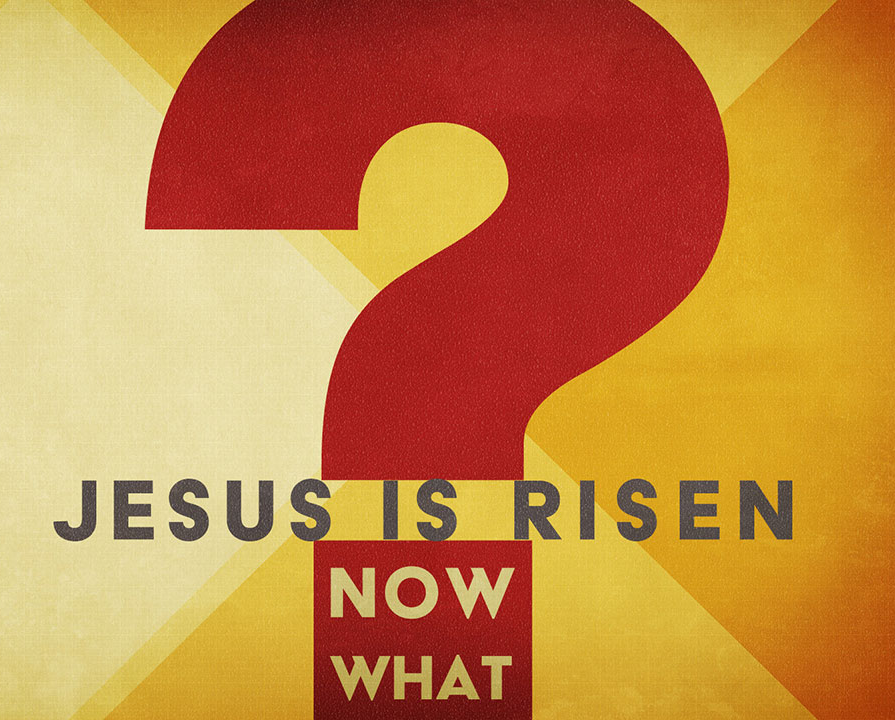